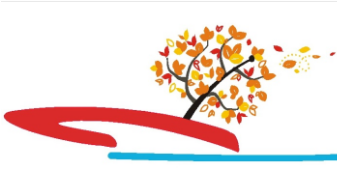 судномодельний гурток
НВК 
презентує
заняття основного рівня
Незвичайні кораблі. Ч 3
Шведська конструкторська компанія FKAB і судно, самостійно виробляє водород.
 Як тільки проект був представлений, відразу отримав схвалення від класифікаційного суспільства RINA. І є за що: технологічний водень на цьому судні не буде міститися в спеціальних тарах, що і складно (водород зберігається при температурі, близькою до абсолютного нуля) і небезпечно (утічка, так як газ дуже легкий). А буде вироблятися на борту танкера безпосередньо під час руху зі стисненого природного газу (СПГ). А ось двоокись вуглерода, як побічний продукт переробки СПГ, як раз буде зберігатися в рідкому вигляді в спеціальних ємностях, а після передачі на утилізацію підприємств хімічної промисловості. На думку проектантів судна така технологія більш ніж відповідає вимогам Міжнародної морської організації (IMO), а також здатна в майбутньому створити суд, який допоможе зменшити парниковий ефект на земному шарі.
Перспективний ТАНКЕР на водородному паливі
Балкер на водні від норвезького корабельного дизайну. 
Це як приклад судна, де водень буде зберігатися в стиснутому вигляді. Balker з незвичайним назвою With Orca до того ж оснащені двома роторними мачтами-ветрогенераторами, розташованими в носукорі ім. Це рішення проектанти використовували у вигляді того, що With Orca буде ходити по Північному морю, де вітер в достатній кількості, а саме, між портами західного і східного побережжя Норвегії. Також варто, що проект з’явився на світлі завдяки конкурсу ще в 2020 р., а в світлі в побудованому вигляді 4 в 202т Проект схвалений Ллойдом (LR). Замовник - Felleskjøpet Agri and Heidelberg Cement, майбутній експлуатант - Rederi AS; з Норвегії. У цього судна, однак, є недолік (порівняно з попереднім): з огляду на необхідність зберігати на борту стиснутий водень, балкер вимагає організації під себе інфраструктури, що до цих пор залишається досить складною частиною виходу судобудування з класичної паливної концепції. Правильный вопрос: надо ли?
Некоторые характеристики With Orca: 
Длина корпуса – 88 м (289 футів); 
Дедвейт – 5 500 тонн; 
Збереження водорода – в рідкому вигляді в спеціальних баках.
Балкер With Orca
Японський водень Suiso Frontier вийшов у перший рейс Унікальність цього судна в тому, що воно перше і єдине у своєму роді, здатне перевозити рідкий водень. Побудовано японською компанією Kawasaki Heavy Industries (KHI). Танкер з'явився завдяки австралійсько-японському проекту з виробництва водню з бурого вугілля (видобувають в Австралії, а скраплюють у Японії). Загальна вартість проекту – $353 млн. Газ на борту зберігатиметься в рідкому вигляді за допомогою спеціальної системи, яка поки що не розкривається. Проте вже прозвучали заяви про те, що "втрати" палива, що легко виспорюється, складуть не більше 15-20%. А що з приводу рейсу?
Танкер Suiso Frontier під завантаженням біля причалу Гастінгс (Австралія)
Завантаження танкера у першому комерційному рейсі склало 70% від проектної (75 тонн). Газ, звичайно ж, попередньо був охолоджений до температури -253 ° C в австралійському порту Гастінгс, а потім завантажено на судно. Але найголовніше, вийшовши з порту 28 січня, судно, як і планувалося, прибуло до місця призначення в лютому до Японії, де успішно вивантажило водень у спеціальне сховище. Демонстраційний рейс підтвердив можливість реалізації подібної схеми транспортування водню, а також показав, що побудувати міжнародний ланцюжок постачання водню – реально.
Характеристики танкера Suiso Frontier:
 Довжина – 116 м;
Ширина – 19 м;
 Опад – 4,5 м;
 Валова місткість – близько 8000 тонн;
 Місткість вантажного танка – 1250 м³; 
Вантажопідйомність – 75 тонн зрідженого водню за -253°C; 
Силова установка – три дизельні двигуни Daihatsu DE-23 потужністю по 1,320 кВт; 
Допоміжна силова установка – два електродвигуни потужністю 2 x 1,360 kW; Швидкість – 13 вузлів; 
Екіпаж 25 чол 
Водночас звернемо увагу на спірну частину питання: водень в Австралії вироблятиметься все-таки із бурого вугілля, відповідно, шкідливі викиди на виробництві будуть. Але ідейні лідери проекту запевняють: питання крок за кроком вирішиться у бік 100% екологічності.
Джерела інформації:
www.dexpens.com/Article/12692/6-nezvichaynikh-korabliv-ya
kikh-nadilili-mayzhe-nerealnimi-mozhlivostyami
Морські Цікавинки 20.03.2020
Дякую за увагу!